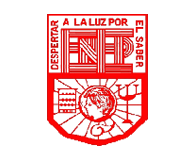 Escuela normal de educación preescolar.Licenciatura en educación preescolarnombre: Ana Sofia Segovia Alonsogrado: 1Cdocente: Silvia BandaPrácticas de enseñanza que favorecen la construcción de usuarios plenos del lenguaje
Lenguaje y comunicación
Enfoque pedagógico
La función o tarea de la escuela es….
Se relaciona con…
¿En que se enfoca?
se enfoca en que los niños gradualmente logren expresar ideas cada vez más completas acerca de sus sentimientos, opiniones o percepciones, por medio de experiencias de aprendizaje.
La tarea de la escuela es crear oportunidades para hablar, aprender a utilizar nuevas palabras y expresiones, lograr construir ideas más completas y coherentes, y ampliar su capacidad de escucha.
El lenguaje se relaciona con el desarrollo emocional y cognitivo porque, en un sentido positivo, permite adquirir mayor confianza y seguridad en sí mismos
Lectura y la escritura en preescolar  parte del proceso de alfabetización inicial.
En su proceso de aprendizaje, los niños tienen modos particulares de entenderlo y de interpretar lo escrito; necesitan tiempo y experiencias con la producción e interpretación de textos para aprender algunas convenciones del uso del sistema de escritura, como la direccionalidad y la relación entre grafías y sonidos.
Las situaciones en la escuela permiten que el niño:
Hablar acerca de diferentes experiencias, sucesos o temas; escuchar y ser escuchados en un ambiente de confianza y respeto, Responder a preguntas abiertas que impliquen la formulación de explicaciones cada vez más completas además de Comentar sus ideas acerca de diferentes textos con apoyo de la educadora a partir de preguntas que promuevan la reflexión y Comunicarse tanto de forma oral como escrita con intenciones
oralidad
El lenguaje se emplea con propósitos definidos y en contextos diversos
Al interactuar y comunicarse con otros, se usa cierto vocabulario, movimientos, posturas y gestos corporales; se tratan ciertos temas, dependiendo del propósito y las personas involucradas en la interacción. En preescolar se pretende que los niños usen el lenguaje de manera cada vez más clara y precisa con diversas intenciones, y que comprendan la importancia de escuchar a los demás y tomar turnos para participar en las diferentes situaciones comunicativas.
En las situaciones didácticas de todos los campos y áreas, los niños tengan experiencias para
Es necesario favorecer en la educación preescolar el desarrollo de capacidades relacionadas con el lenguaje oral y la escucha en un ambiente que propicie situaciones comunicativas significativas para los niños.
Dialogar y conversar, Narrar con coherencia y secuencia lógica según el propósito del intercambio y lo que se quiere dar a conocer, Describir y explicar cómo es, cómo ocurrió o cómo funciona algo ordenando las ideas para que los demás comprendan, Recibir, dar a consultar y relacionar información de diversas fuentes.